GUÍA SELECCIÓN MÚLTIPLE
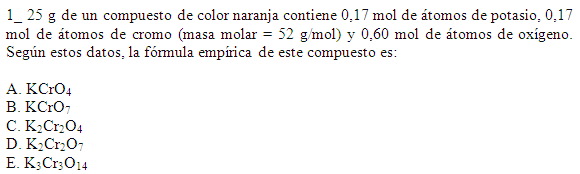 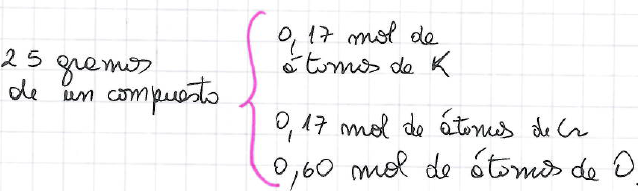 D
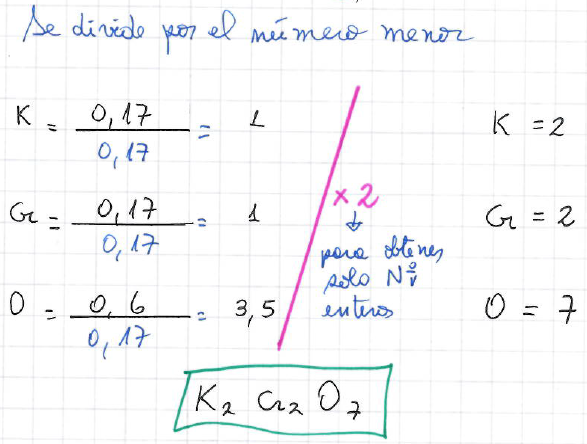 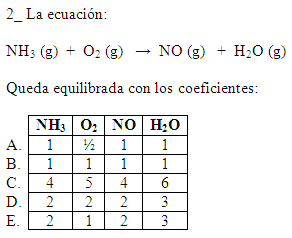 C
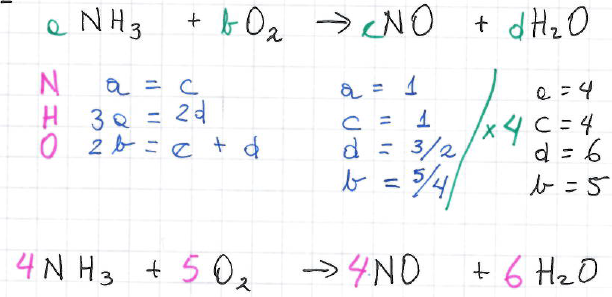 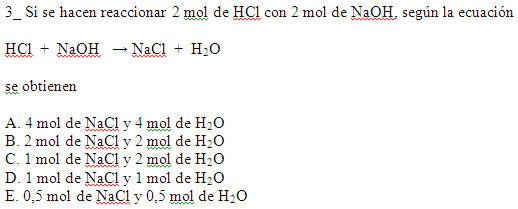 B
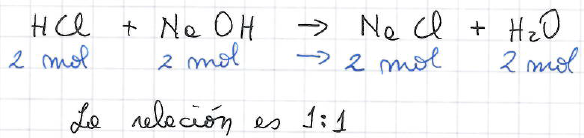 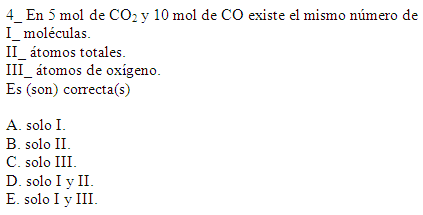 C
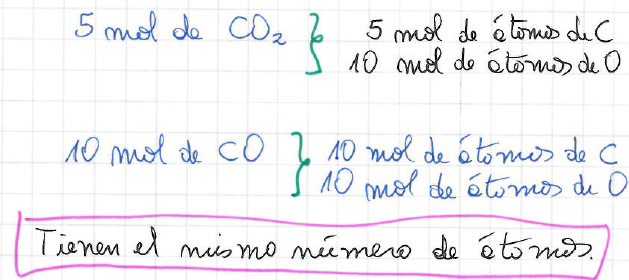 A
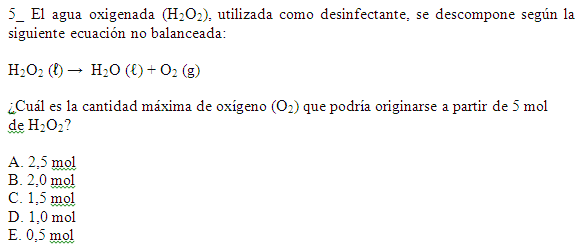 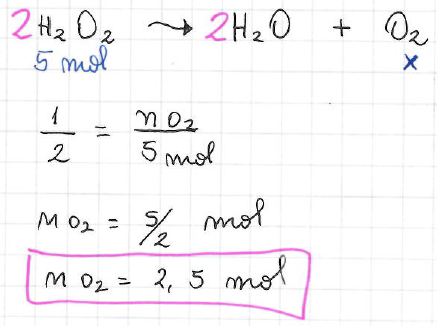 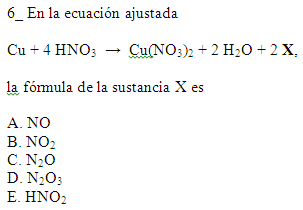 A
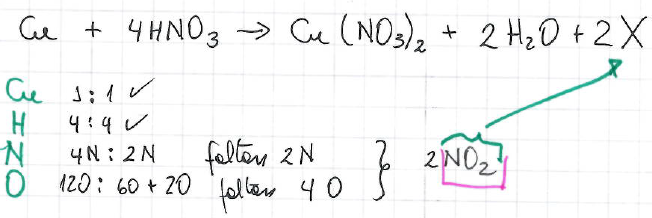 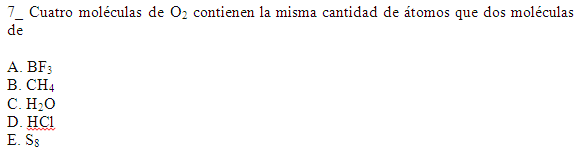 A
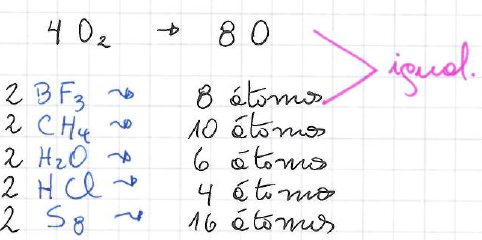 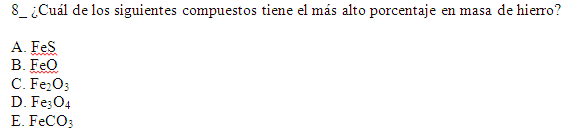 B
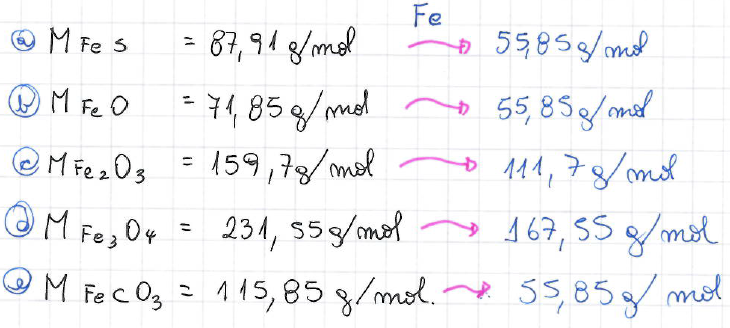 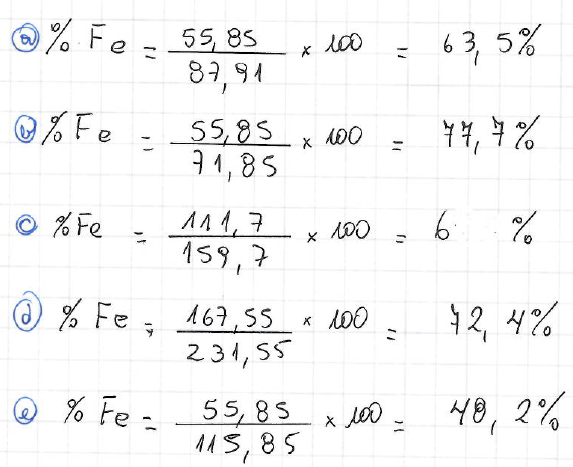 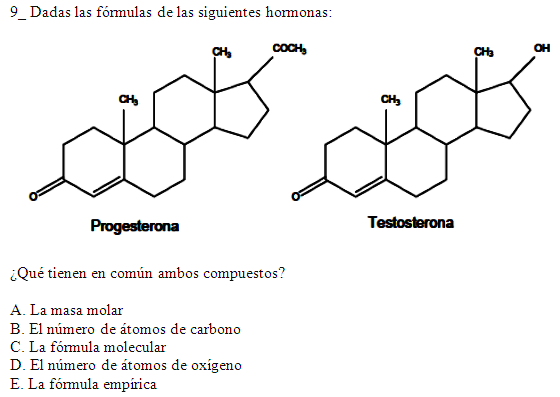 D
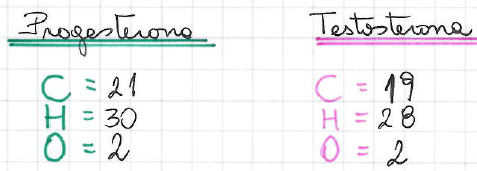 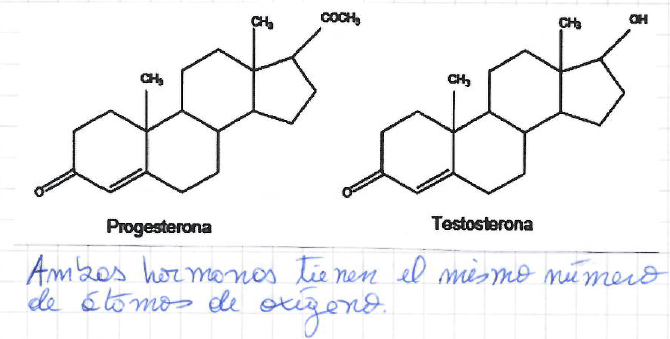 A
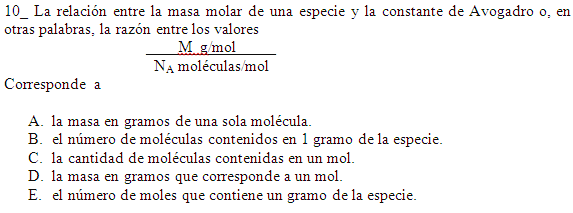 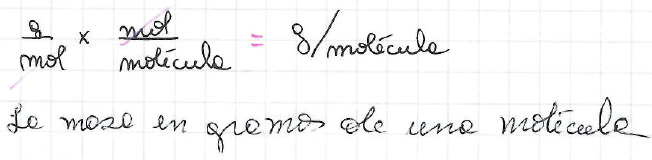 A
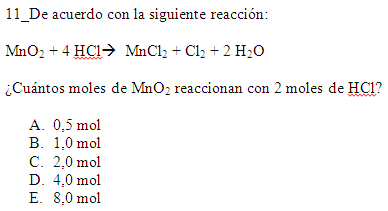 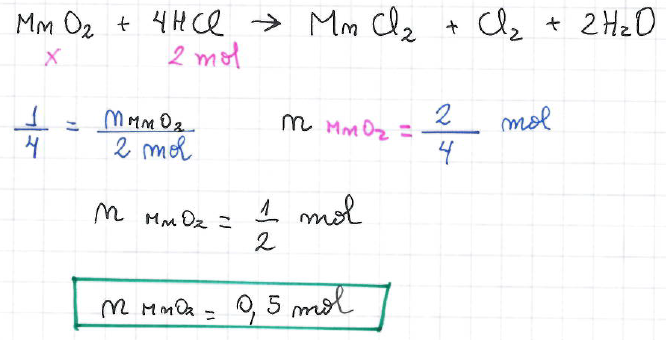 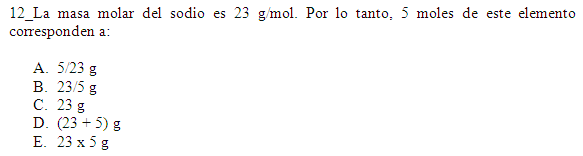 E
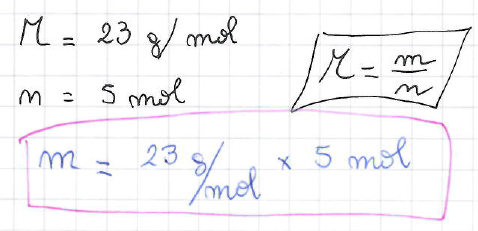 E
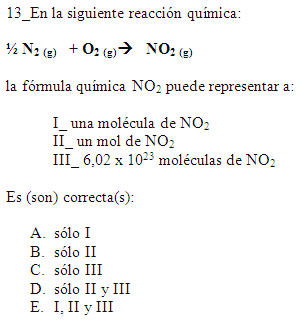 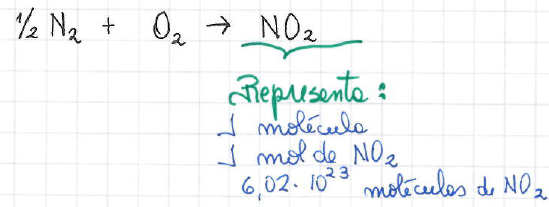 B
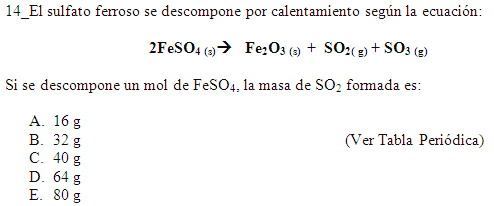 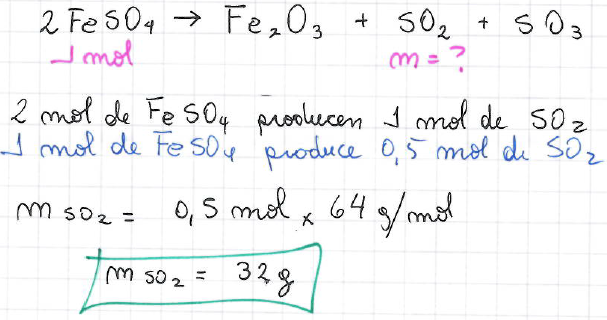 D
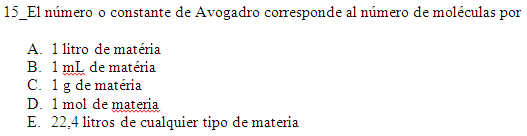 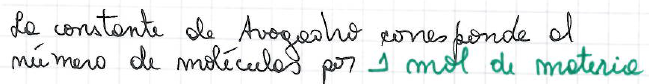 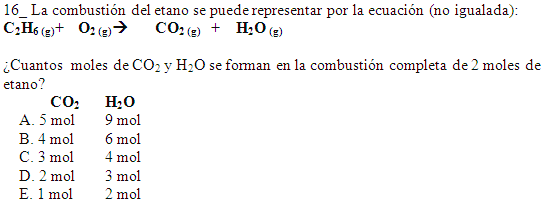 B
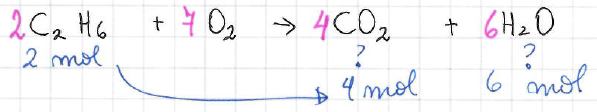 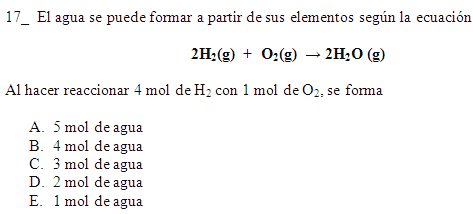 D
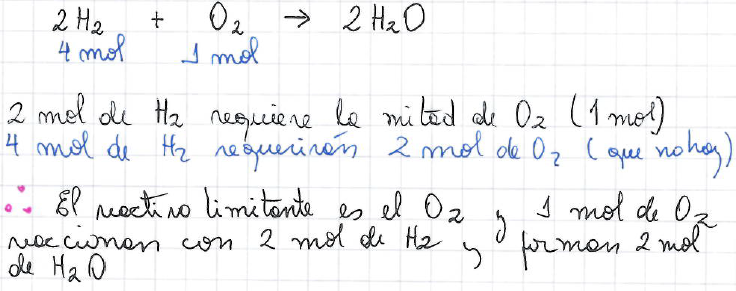 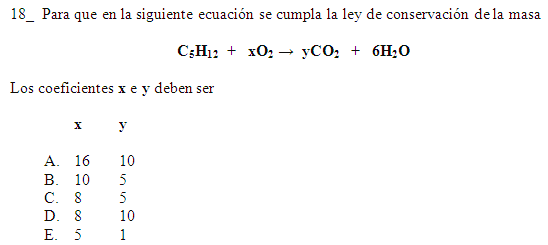 C
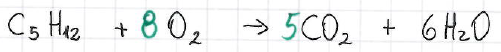 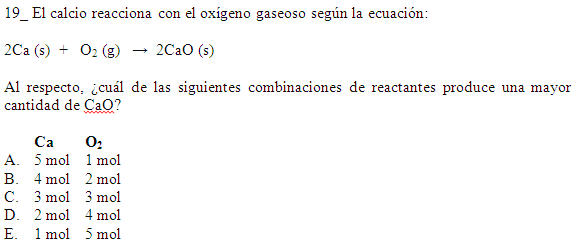 B
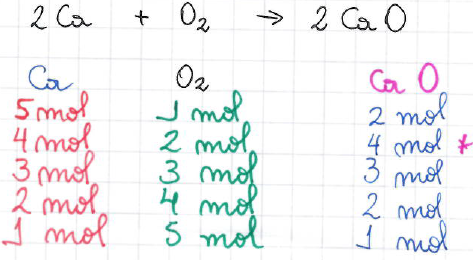 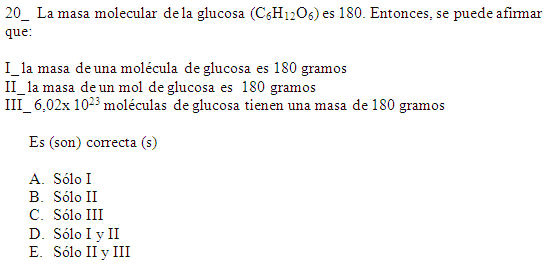 E
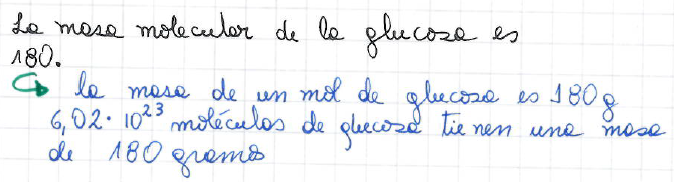 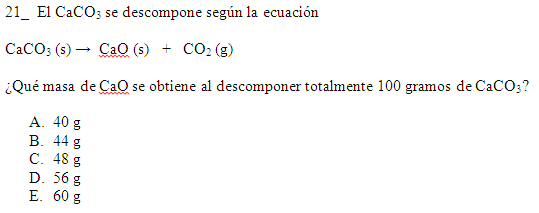 D
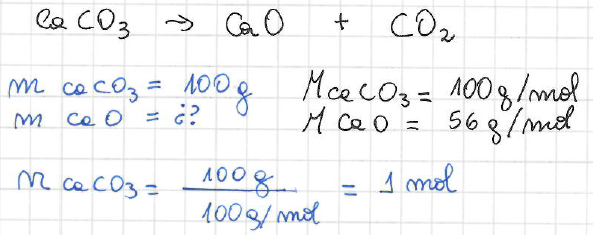 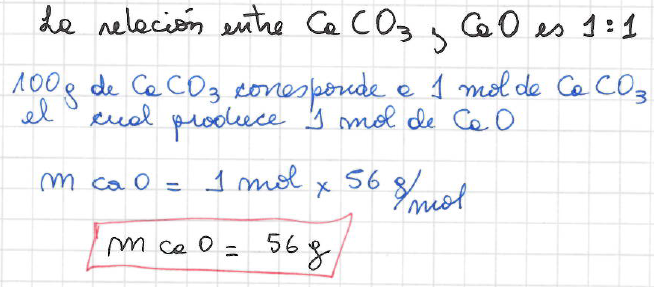 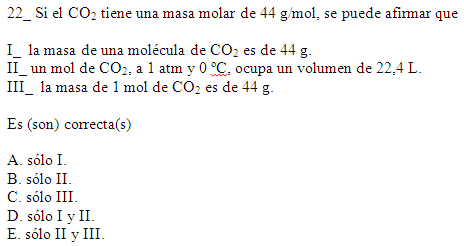 E
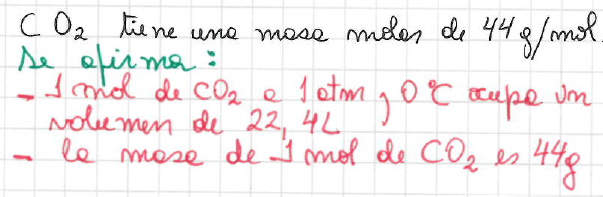 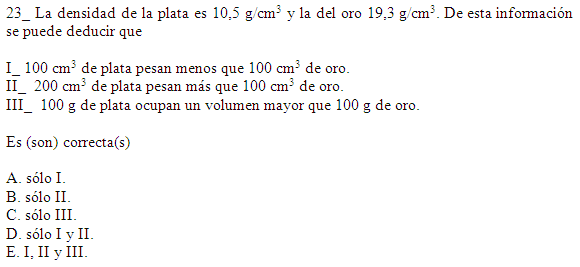 E
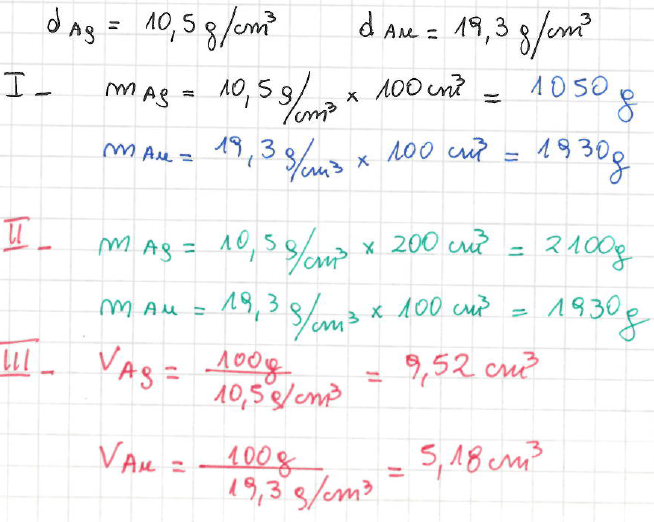 C
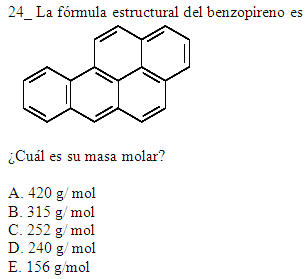 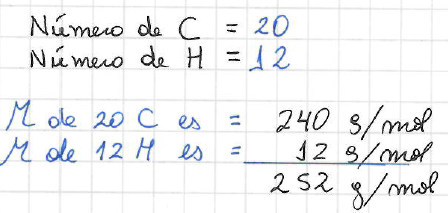 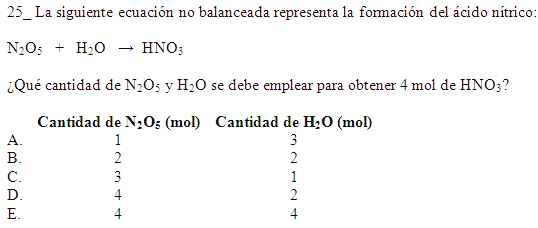 B
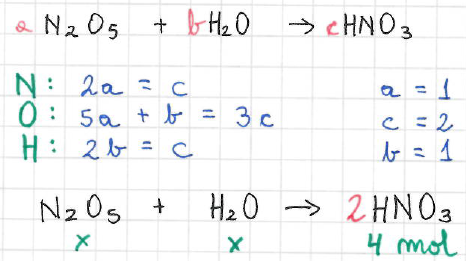 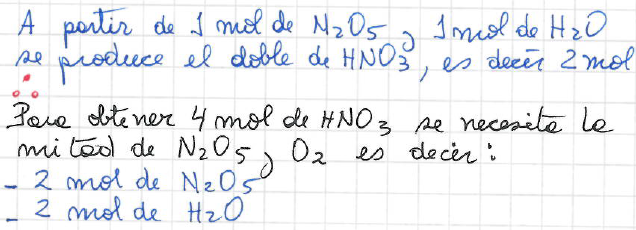 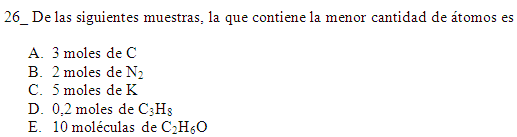 E
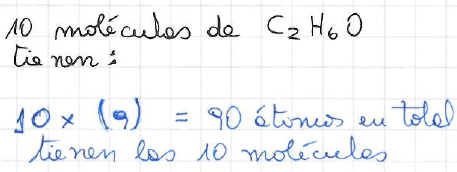 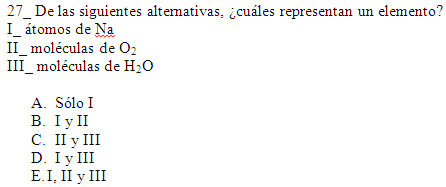 B
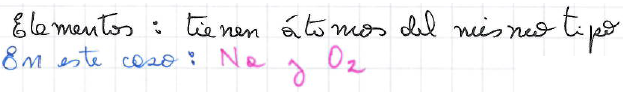 D
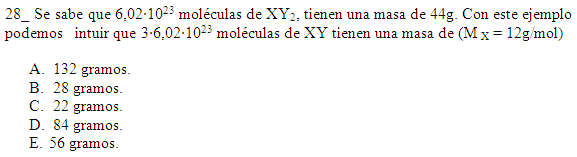 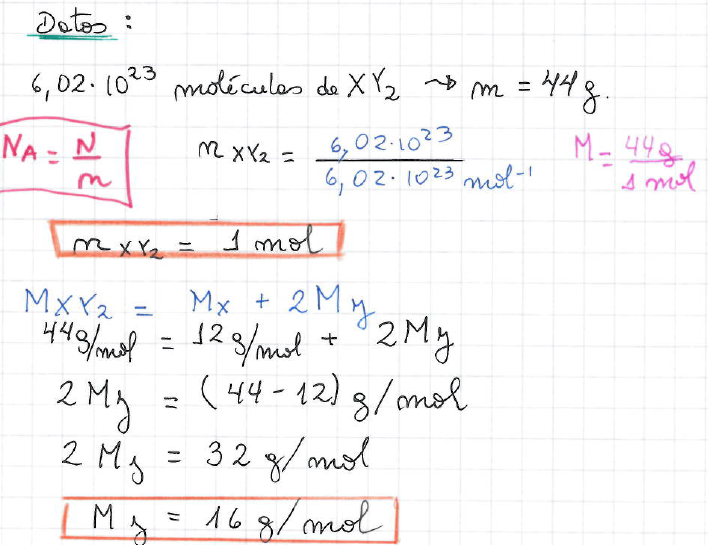 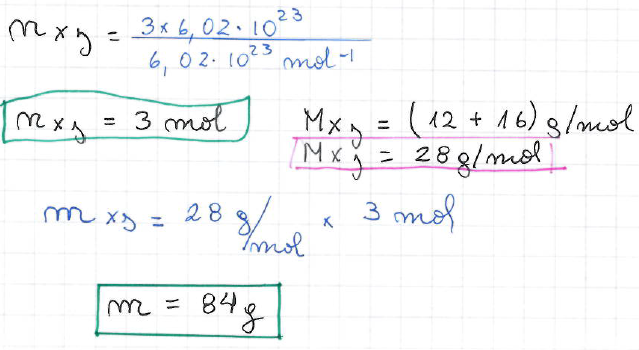 D
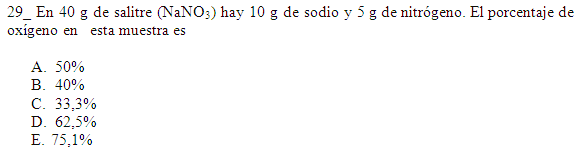 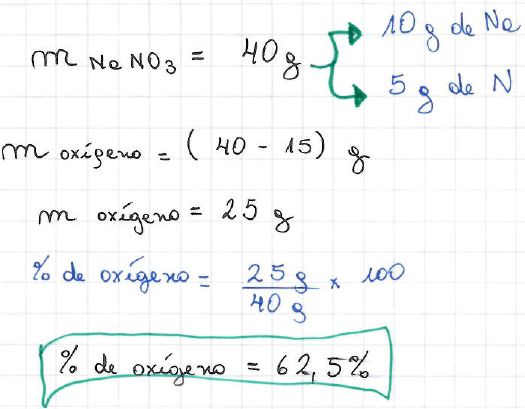 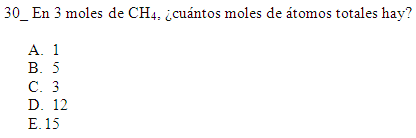 E
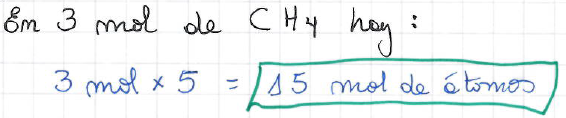 C
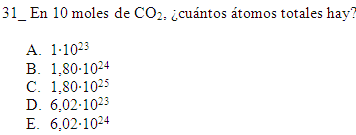 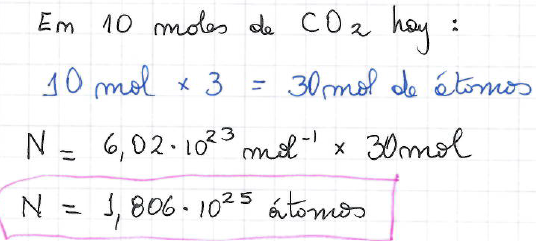 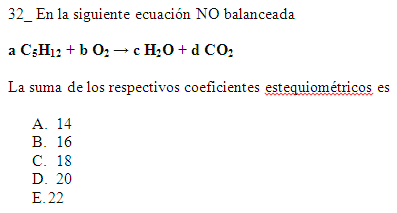 D
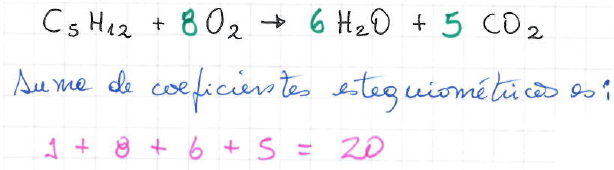 D
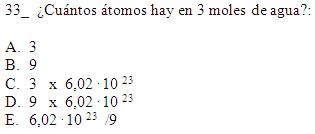 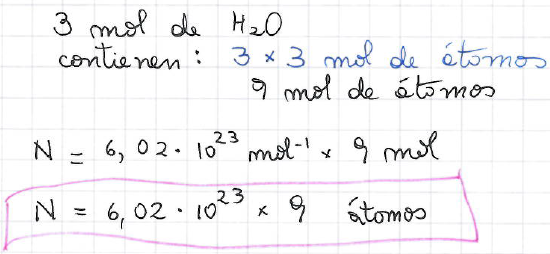 D
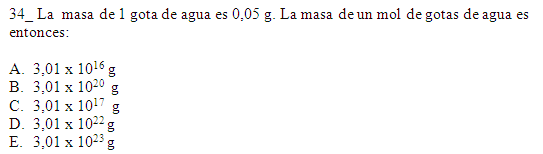 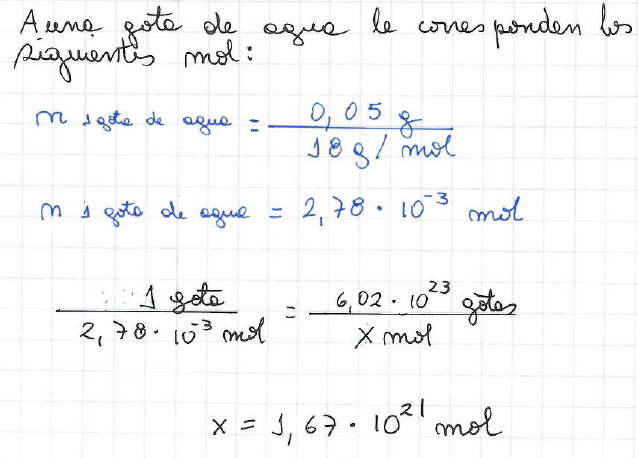 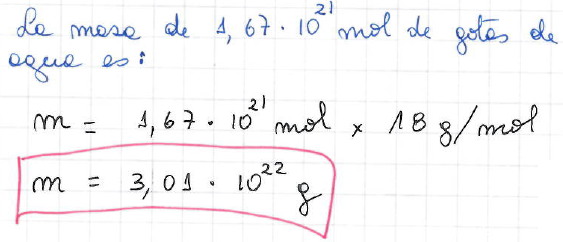 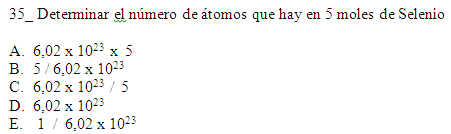 A
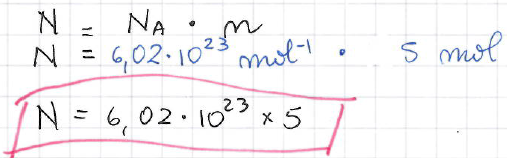 D
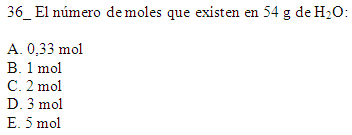 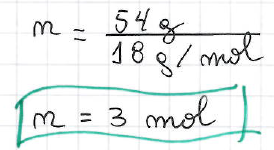 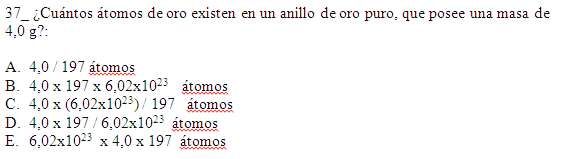 C
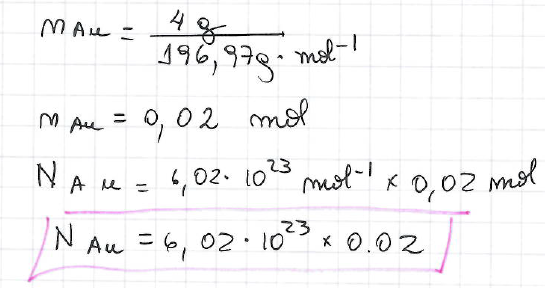 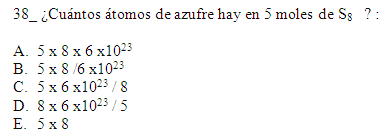 A
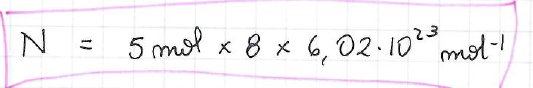 B
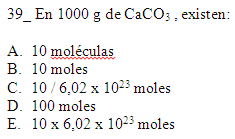 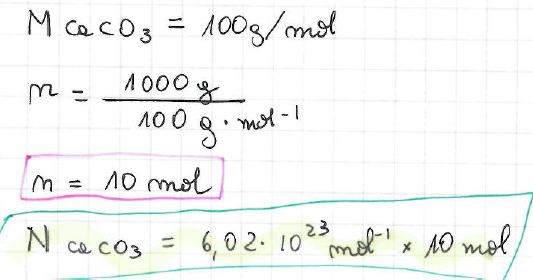 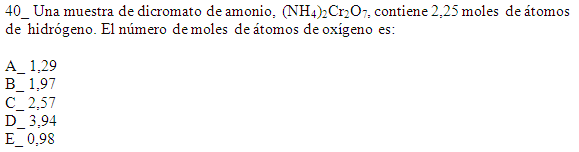 B
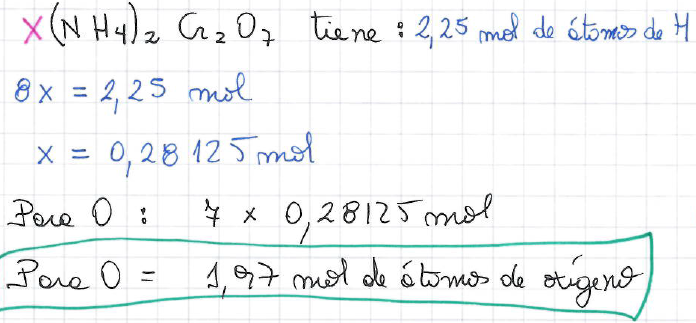 C
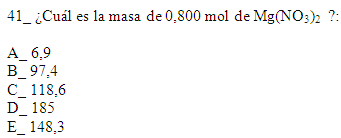 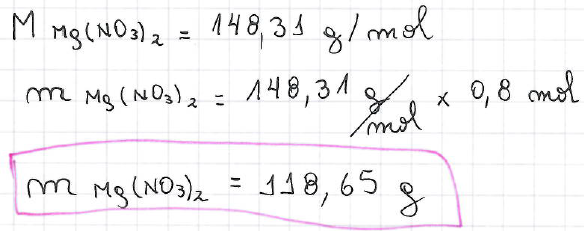 C
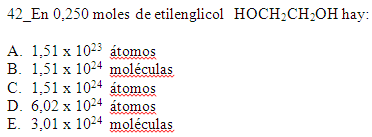 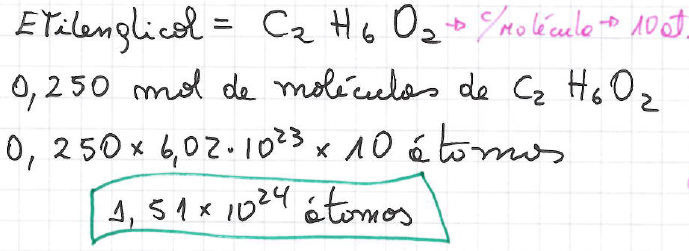 D
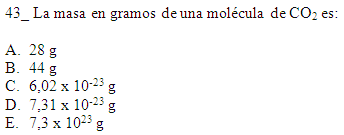 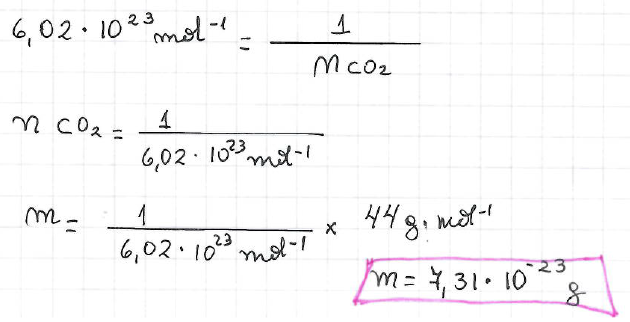 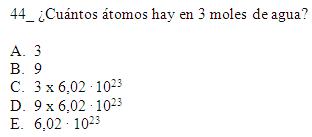 D
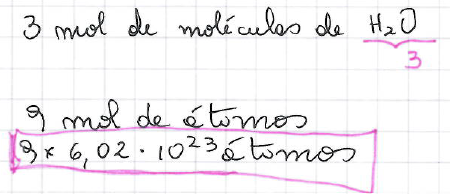 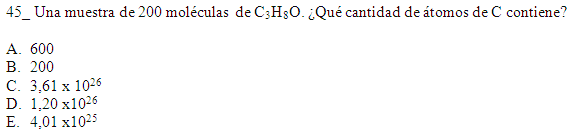 A
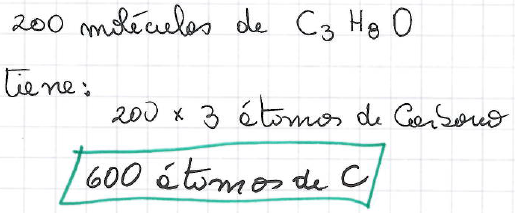 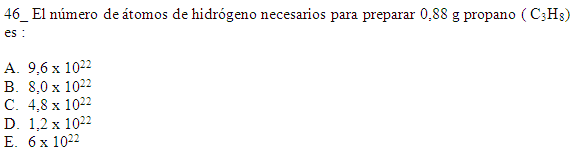 A
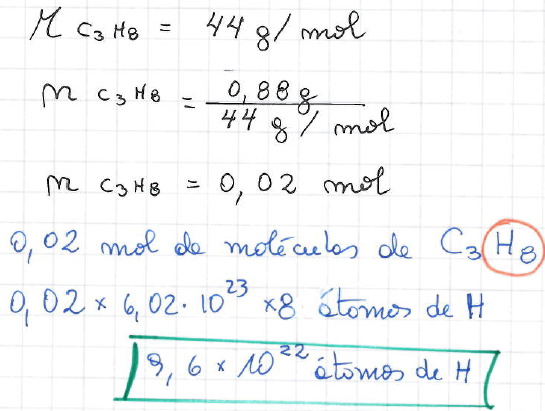 A
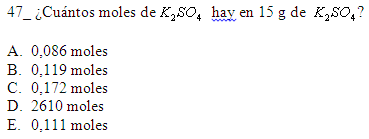 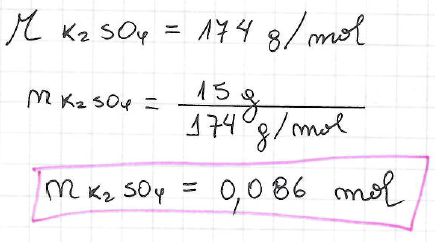